Predatory publishing: how to save yourselves from the bad guys
ANU Library
What is predatory publishing?
…predatory publishers…publish counterfeit journals to exploit the open-access model in which the author pays. These predatory publishers are dishonest and lack transparency. They aim to dupe researchers, especially those inexperienced in scholarly communication.
Beall, J. (2012) “Predatory publishers are corrupting open access”, Nature, vol. 489 iss. 7415. http://www.nature.com/news/predatory-publishers-are-corrupting-open-access-1.11385
2
What should an academic or researcher expect from publishing?
Contribution to your reputation
Visibility to a professional community
Record of research
Recognition of quality work
Peer review
3
News
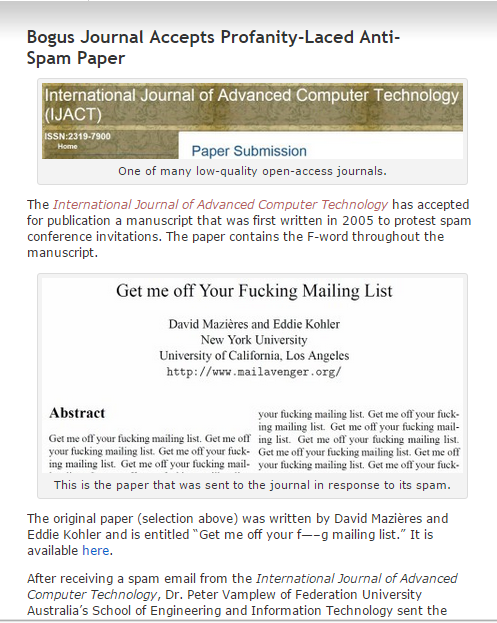 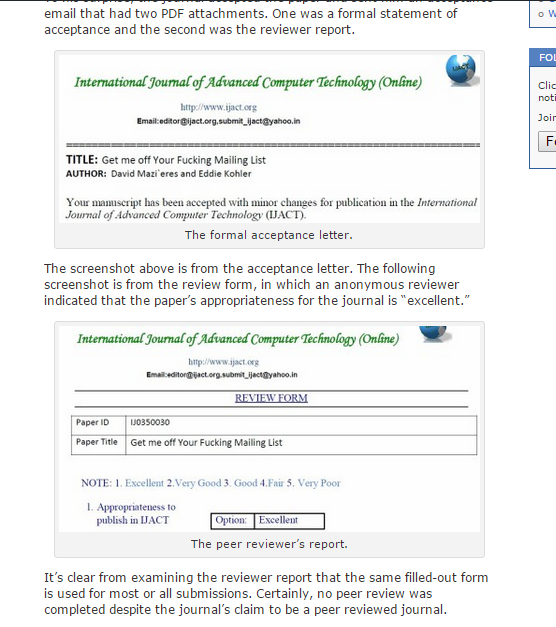 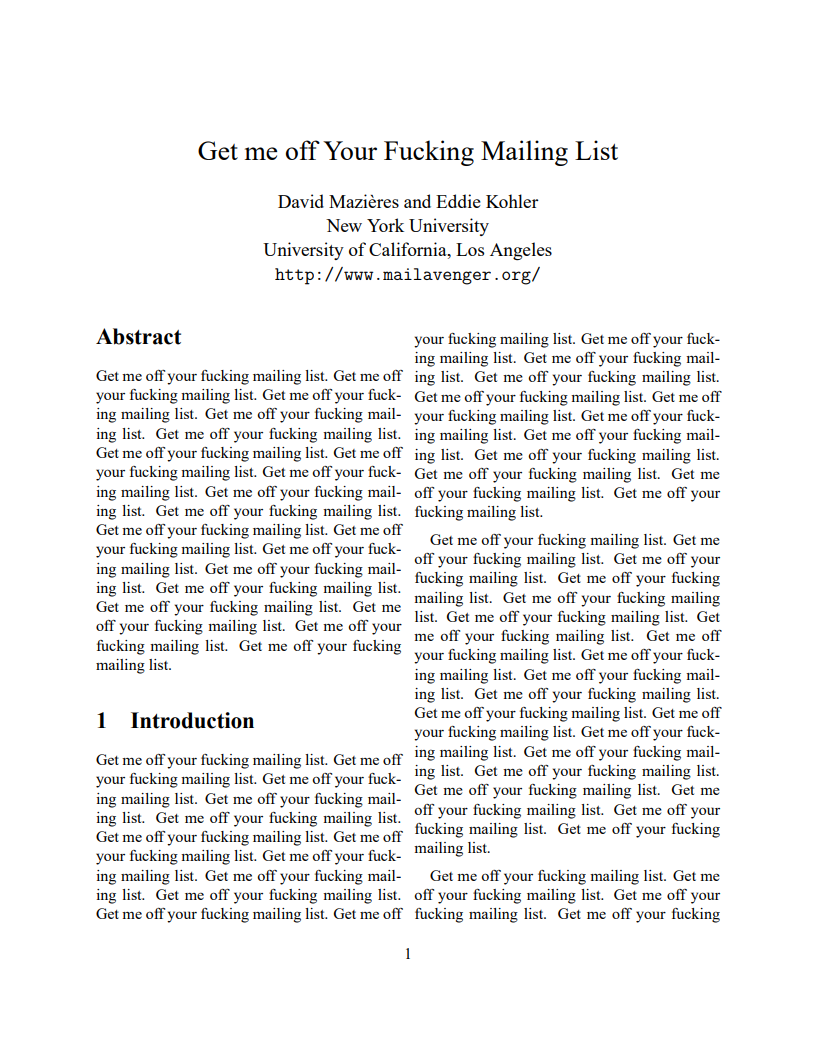 Yes really
4
5
3 top tips
If you haven’t heard of the journal or conference check tools such as Incites, Beall’s list or ask your local librarian
Don’t believe the web site – ask your colleagues and look at indicators of journal impact. Our guide Journal measures and tools can help you
Don’t respond to unsolicited emails – choose the journals you wish to submit to.
6
Varieties of predatory publishing
Phony Journals (e.g. Australasian Journal of Bone and Joint Medicine, which was published by Elsevier) 
Pseudo-scholarly Journals (claim peer review and impact factors)
False-flag Journals (sneaky)
Masqueraders
Anderson, R. (2015) “Deceptive Publishing: Why We Need a Blacklist, and Some Suggestions on How to Do It Right” http://scholarlykitchen.sspnet.org/2015/08/17/deceptive-publishing-why-we-need-a-blacklist-and-some-suggestions-on-how-to-do-it-right/
7
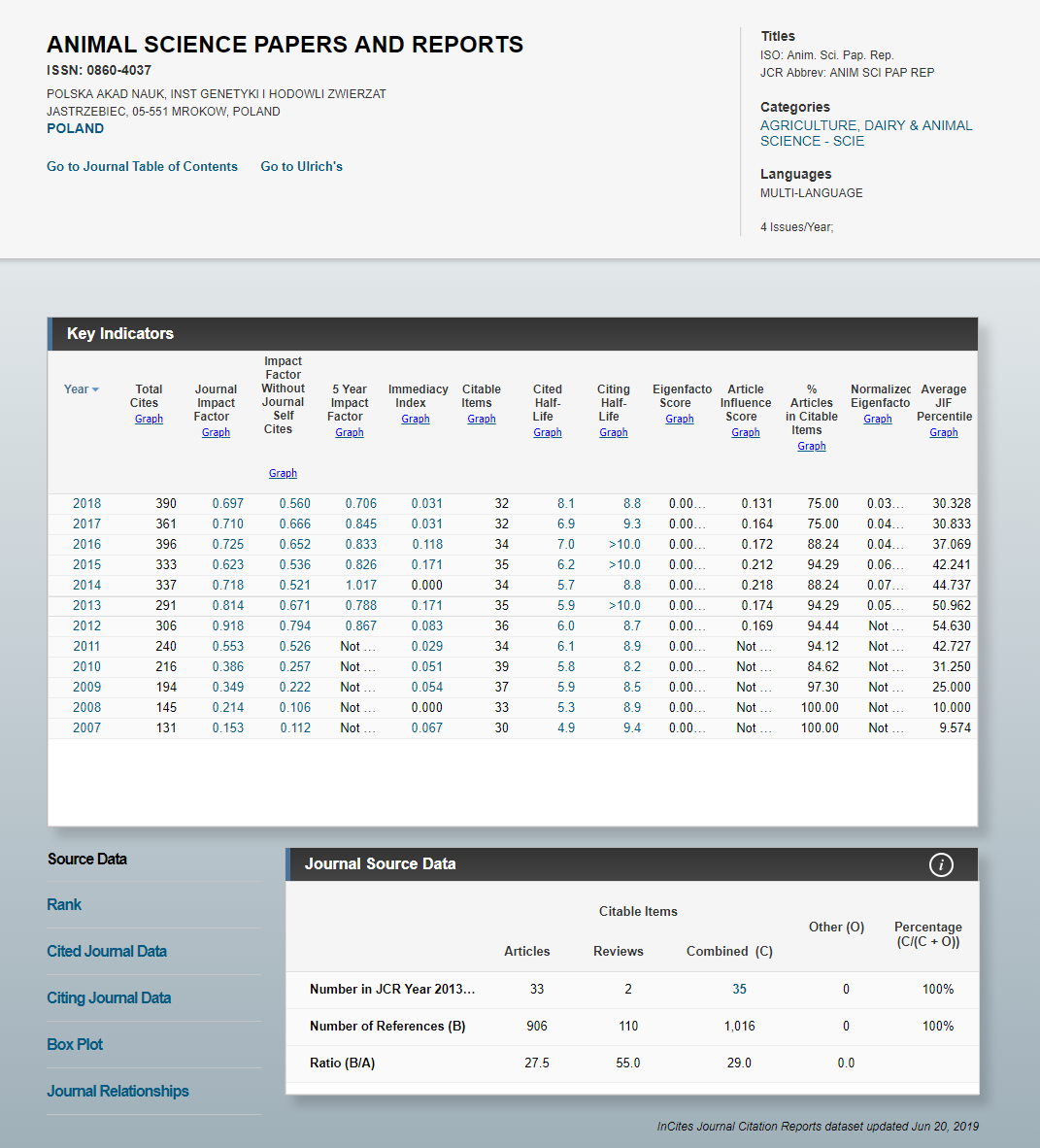 On line tools
Incites
8
Criteria
Beall’s Criteria for Determining Predatory Open-Access Publishers 
Committee on Publishing Ethics:
Code of Conduct for Journal Publishers 
Principles of Transparency and Best Practice in Scholarly Publishing
Quality editorial board (note this can be circumvented by predatory publishers)
9
Not just open access publishers
Springer and IEEE removed more than 120 papers after Cyril Labbé of Joseph Fourier University in Grenoble, France, discovered  computer-generated papers published in their journals.
10
11
Predatory publishers
Can devalue your publishing record
Can restrict you from publishing in good quality journals (because of the licence you agree to)
12
Keeping up to date
Follow Australasian Open Access Support Group
https://thinkchecksubmit.org/
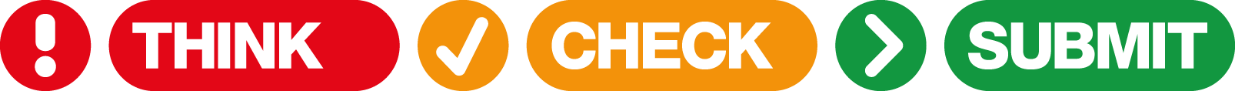 13
[Speaker Notes: http://www.nature.com/news/the-top-100-papers-1.16224]
Your feedback/comments
14